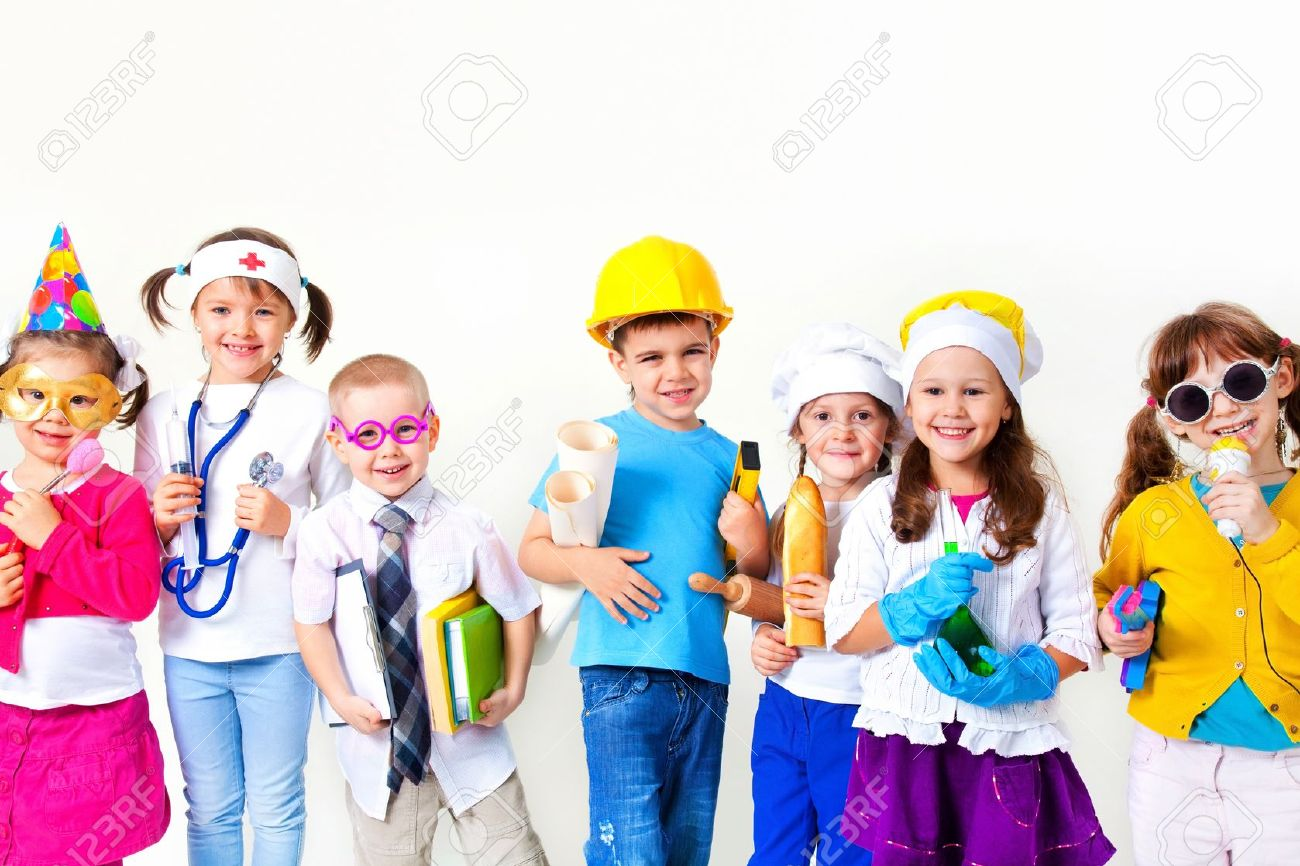 Государственное бюджетное общеобразовательное учреждениесредняя общеобразовательная школа №1 п.г.т.Суходол
КЛУБ ИНТЕРЕСНЫХ ВСТЕЧ
«В МИРЕ ПРОФЕССИЙ»
Из опыта работы учителя начальных классов 
Гончаровой Н.В.
Клуб интересных встреч «В мире профессий»
Цель клуба:
Организация сотрудничества учащихся с интересными людьми разных профессий, как содержательного и эмоционального компонента воспитательного процесса; 
создание развивающей, профориентационной среды для учащихся.
Формы работы: встречи с интересными людьми (в рамках классного часа), тематические вечера, экскурсии.
Клуб интересных встреч «В мире профессий»
«Волшебная расчёска» 
      Встреча с парикмахером Аракелян А.
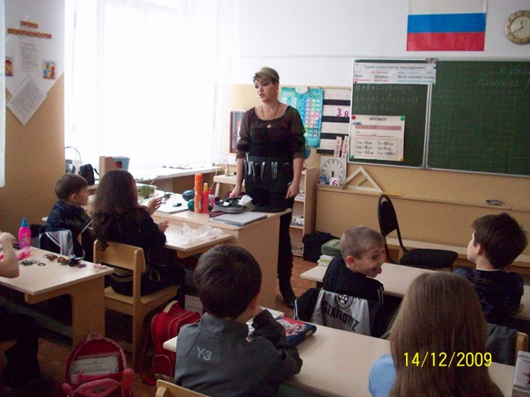 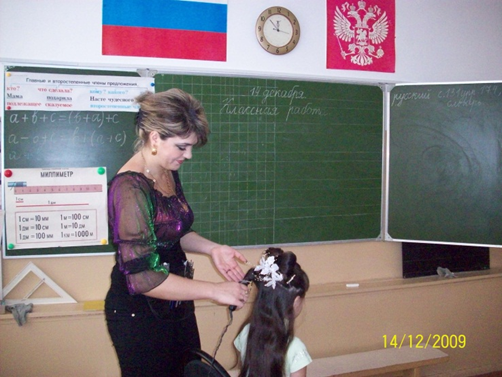 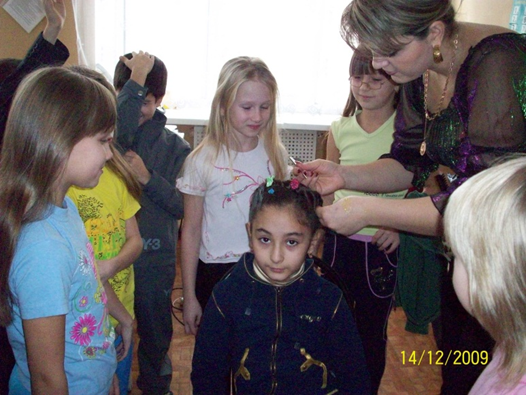 Клуб интересных встреч «В мире профессий»
«Коса – девичья краса» 
      Встреча с парикмахером Субаевой Е.
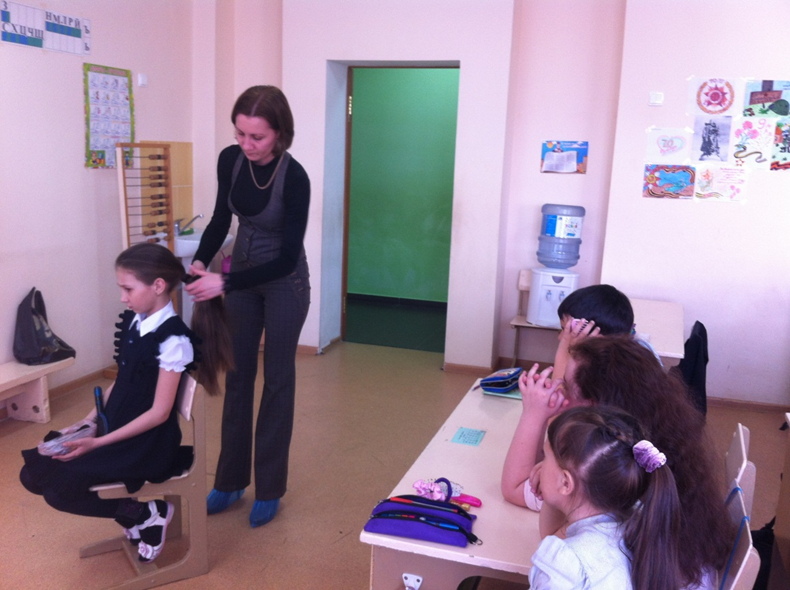 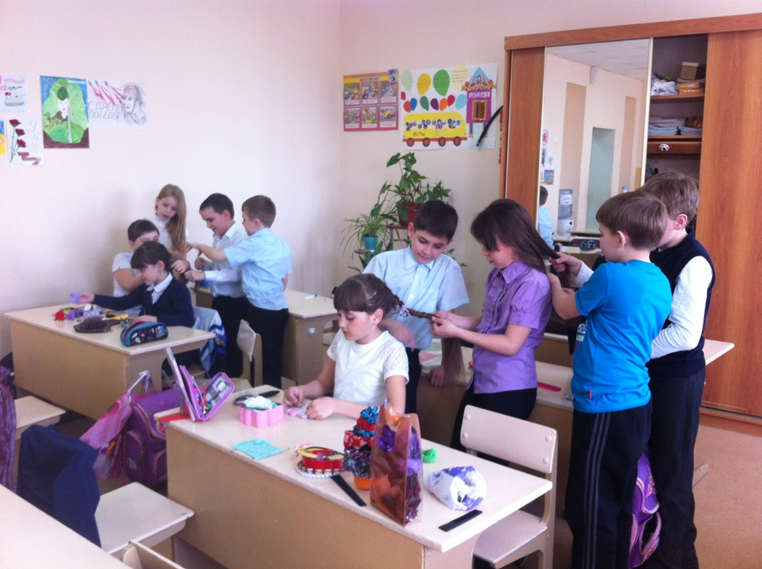 Клуб интересных встреч «В мире профессий»
«Люди героических профессий»
        Встреча с Ерёмичевым В., старшим участковым п.г.т. Суходол.
       Экскурсия в пожарную часть п.г.т.Суходол




«Молодая гвардия»   
       Встреча  с Усовой  О., руководителем молодёжной организации
       партии «Единая Россия».
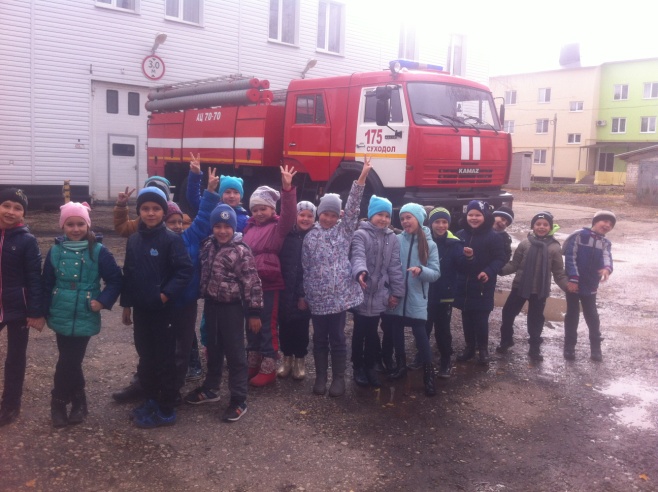 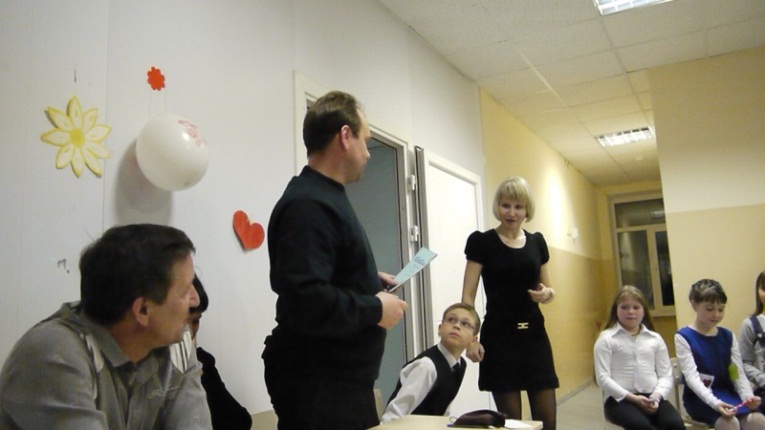 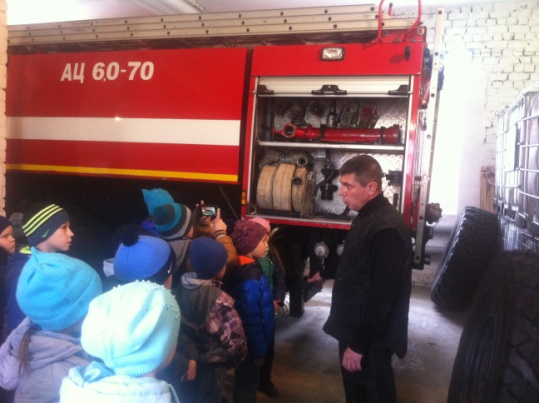 Клуб интересных встреч «В мире профессий»
«Быстрее. Выше. Сильнее.»
Встреча с Грушкиной Е., Савельевым А.






«Первая помощь»
Встреча с Визгалиной Е.В., фельдшером скорой помощи.
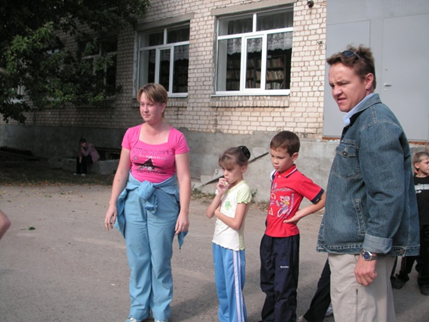 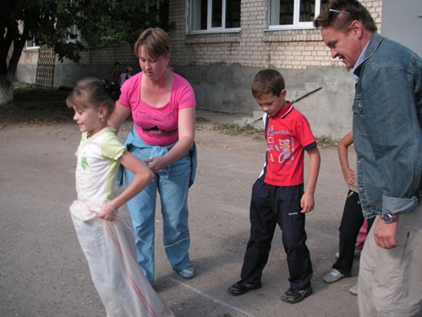 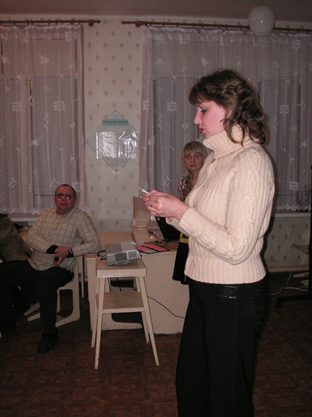 Клуб интересных встреч «В мире профессий»
«Ценности семейной жизни»
         
       

        




          
Встреча со Степанян А.     
Встреча с Демениной Н.
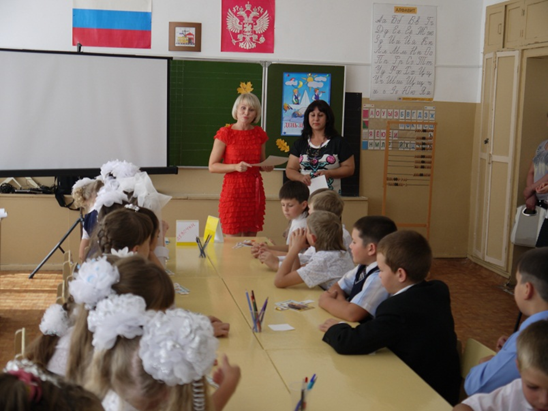 Клуб интересных встреч «В мире профессий»
« Где живут витамины»
      Встреча с Корчигиной И.П.
     Встреча с медицинской сестрой школы Газеевой З.И.
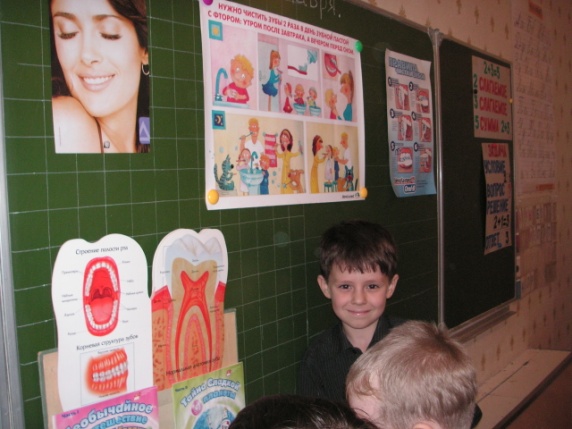 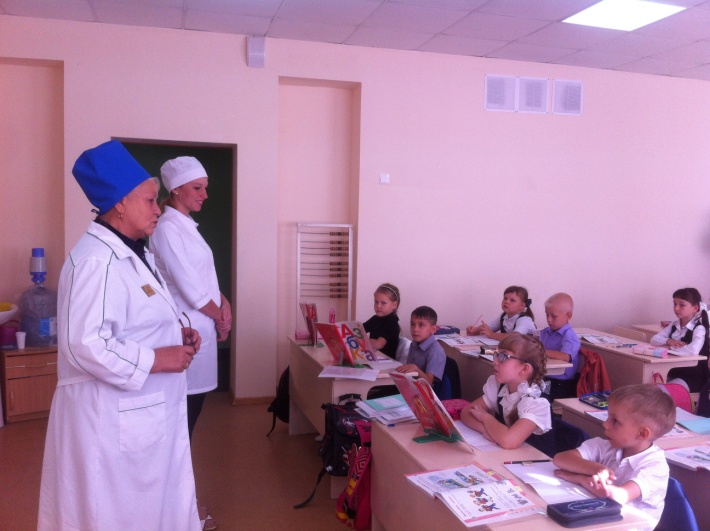 Клуб интересных встреч «В мире профессий»
«Мастерская Самоделкина»
      Встреча с Мироновой А.
«Живой уголок»         
       Встреча  с Гавриловой Е.В., учителем биологии.
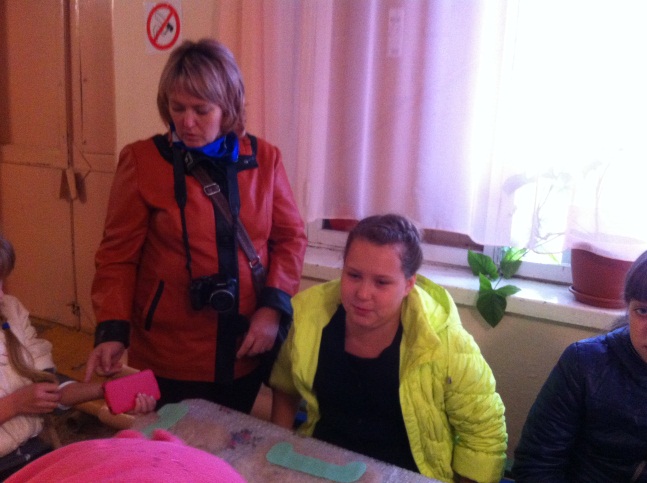 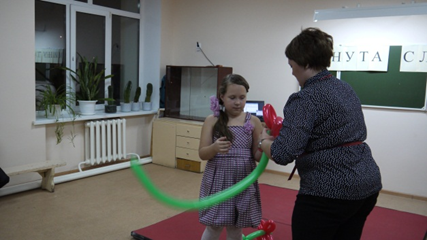 Клуб интересных встреч «В мире профессий»
«Здесь начинается детство»
Встреча с Моисеевой И.С., воспитателем ДОУ «Алёнушка»
«Домовёнок Кузя»
    Встреча с Лисиной Л.А., диспетчером ЖКХ.
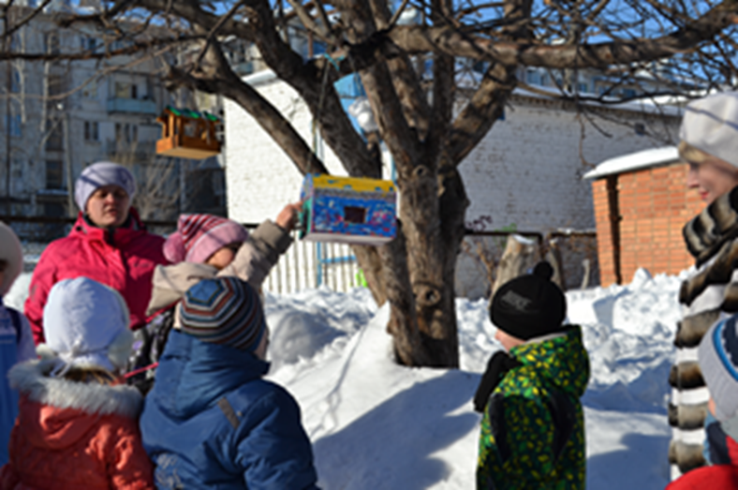 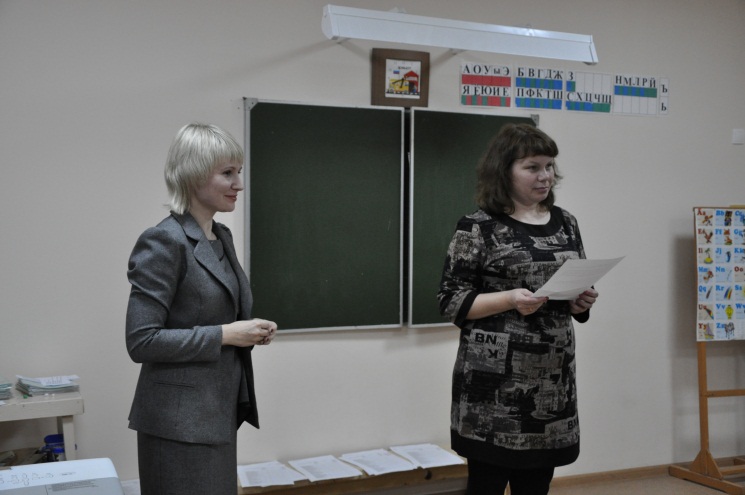 Клуб интересных встреч «В мире профессий»
Экскурсии в библиотеку п.г.т.Суходол
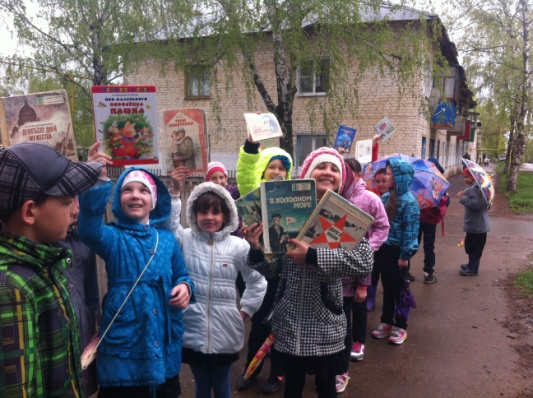 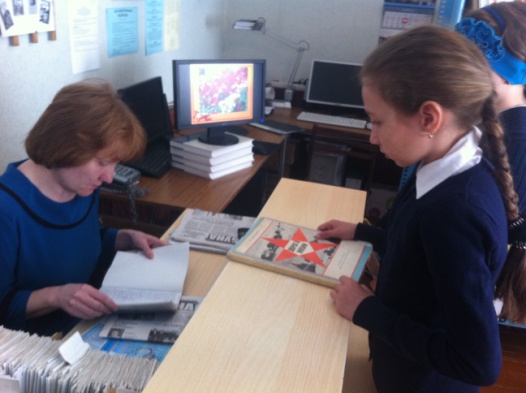 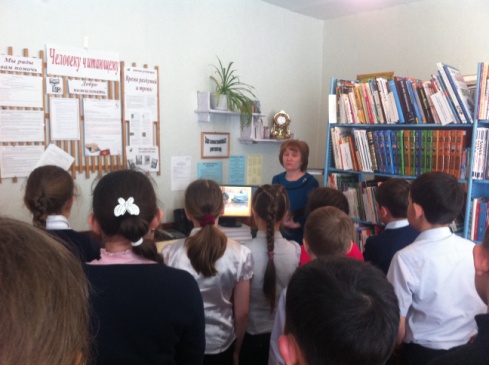 Клуб интересных встреч «В мире профессий»
Экскурсия в музей «Валеные чудеса» с.Спасское
Экскурсия в центр народных ремесел «Сарбай»
Экскурсия в историко-краеведческий музей с.Сергиевск
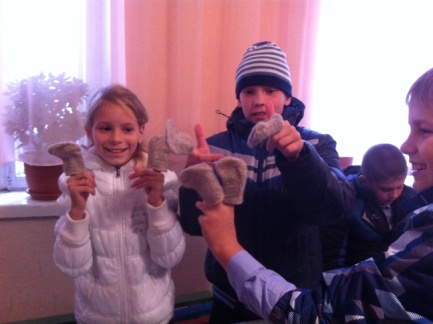 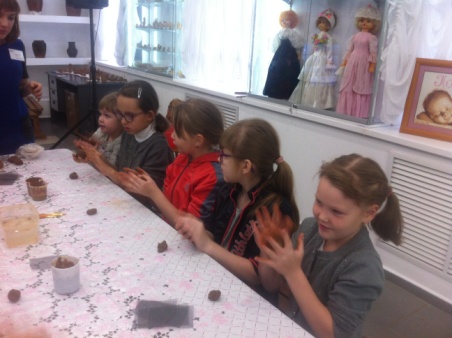 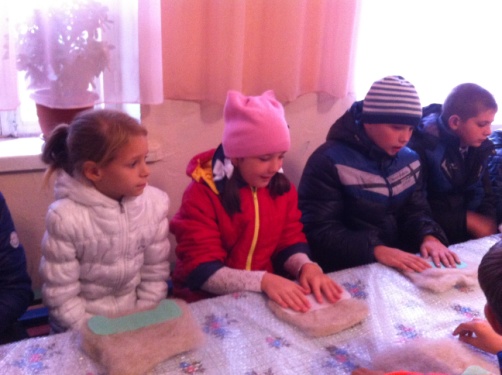 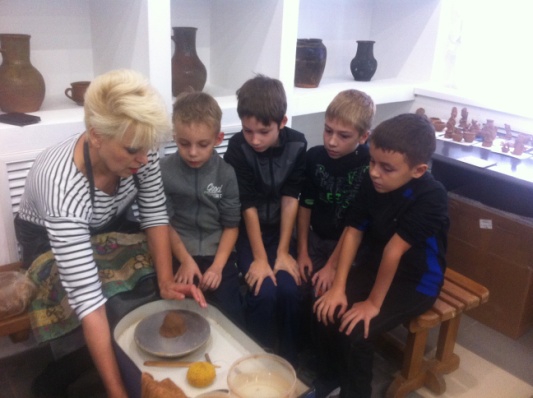 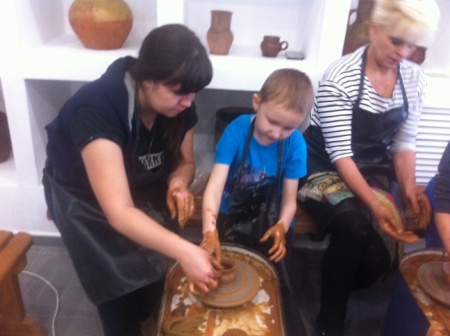 Клуб интересных встреч «В мире профессий»
Проводимая работа с  учащимися и их родителями  помогает
непринуждённо вовлечь родителей   в учебно-воспитательный процесс,
 создать развивающую, профориентационную  среду для учащихся через формирование универсальных учебных действий.
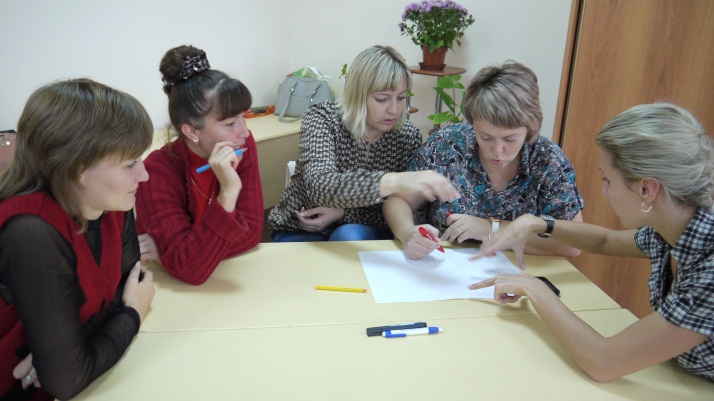 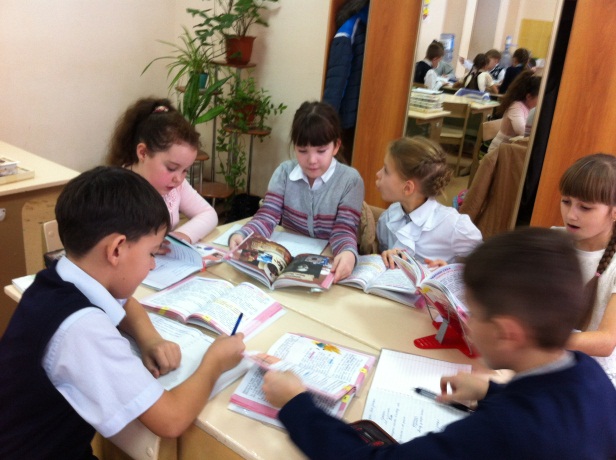